نشاط
أدوات
١٠
الفصل
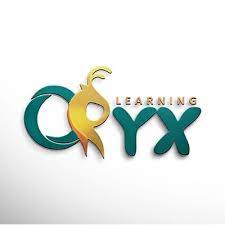 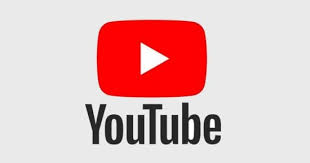 عرض البيانات وتفسيرها
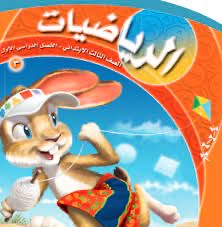 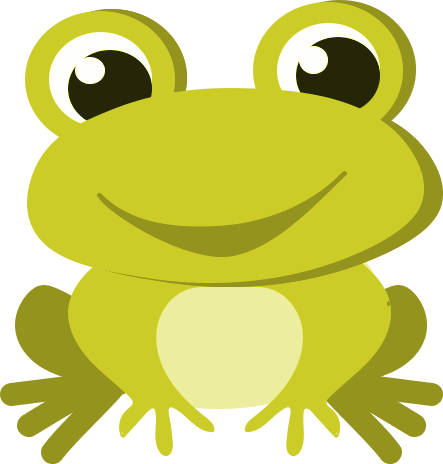 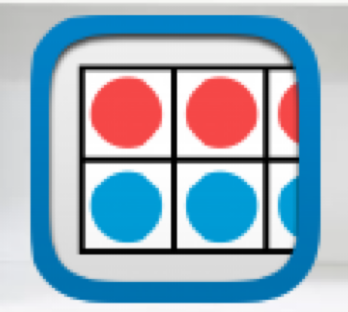 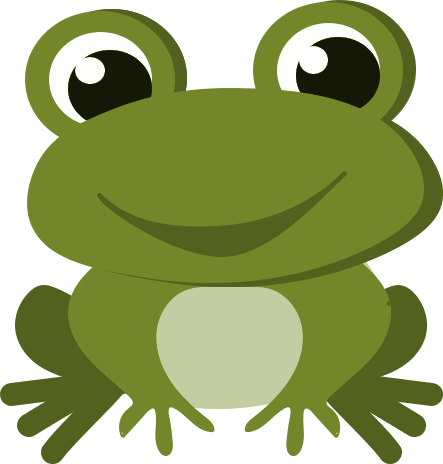 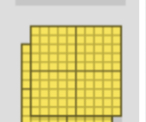 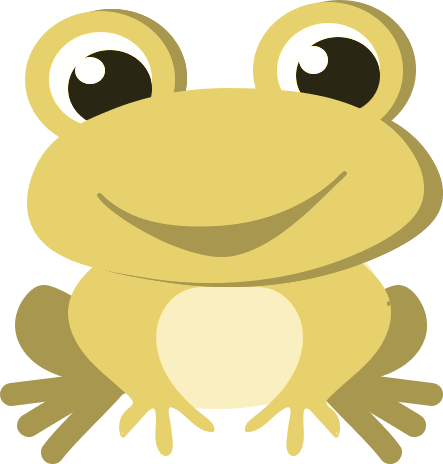 اختبار الفصل
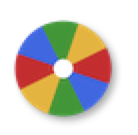 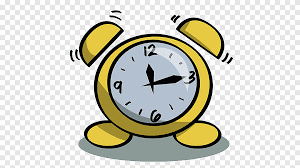 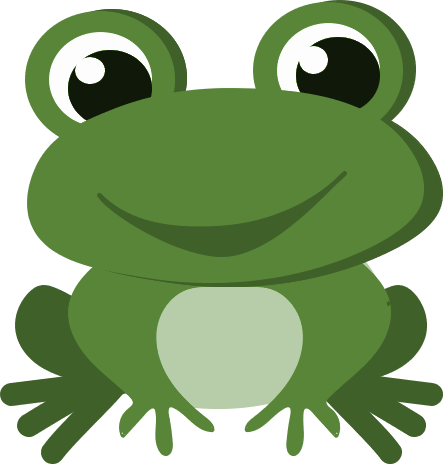 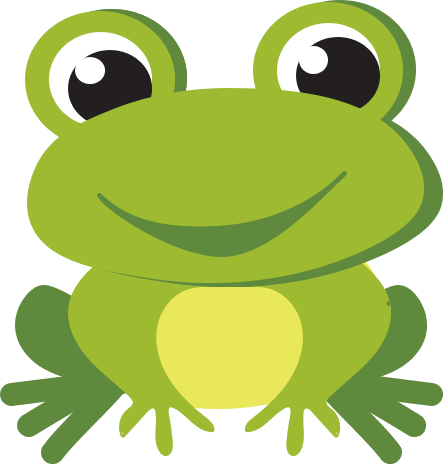 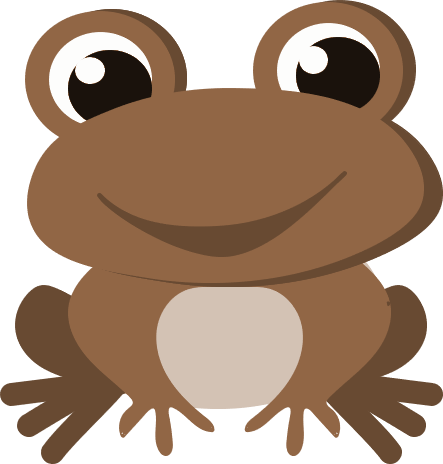 العاشر
صالح الشراري
نشاط
أدوات
الإجابة
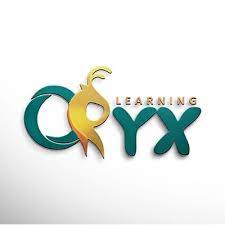 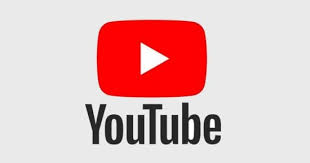 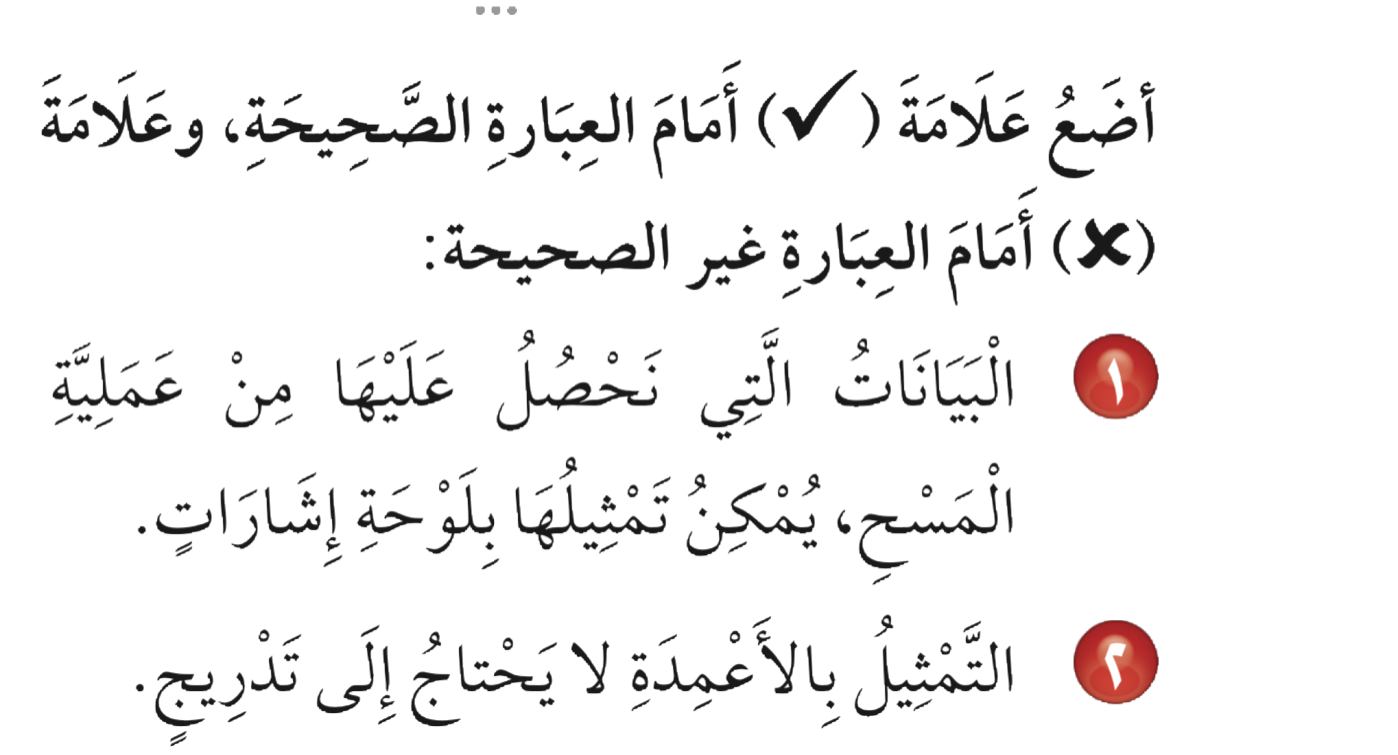 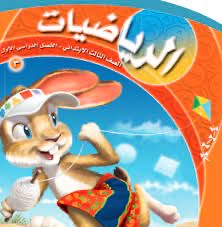 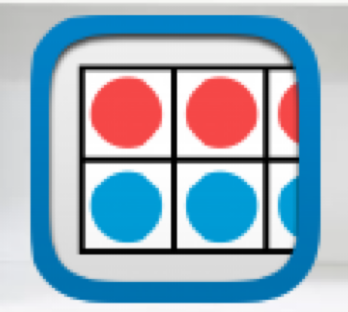 1 و2
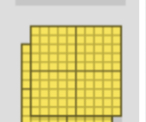 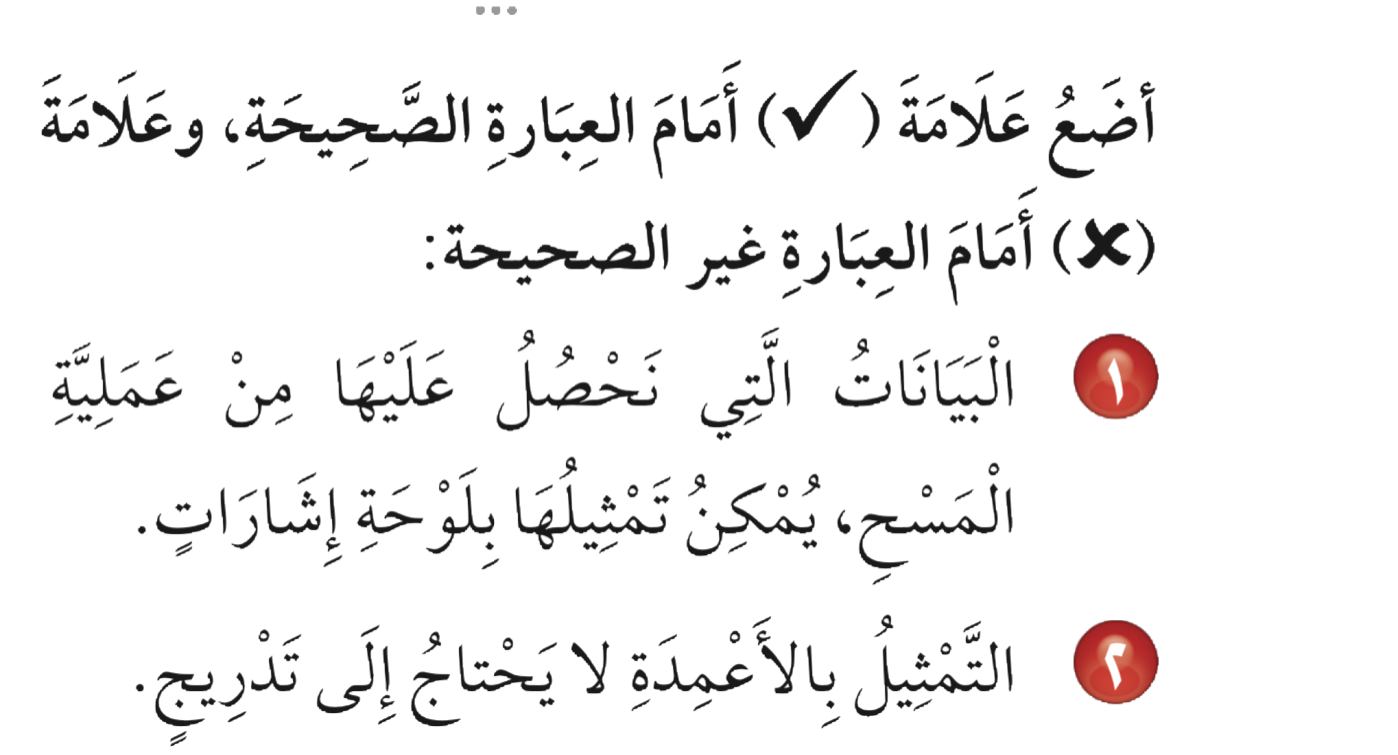 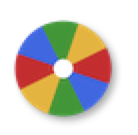 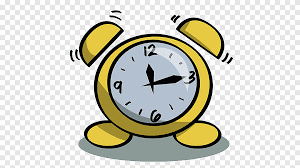 نشاط
أدوات
الإجابة
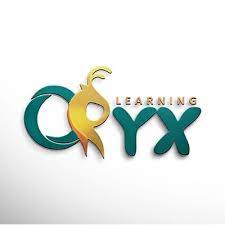 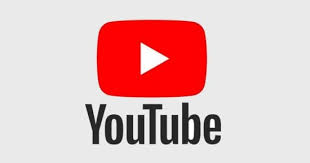 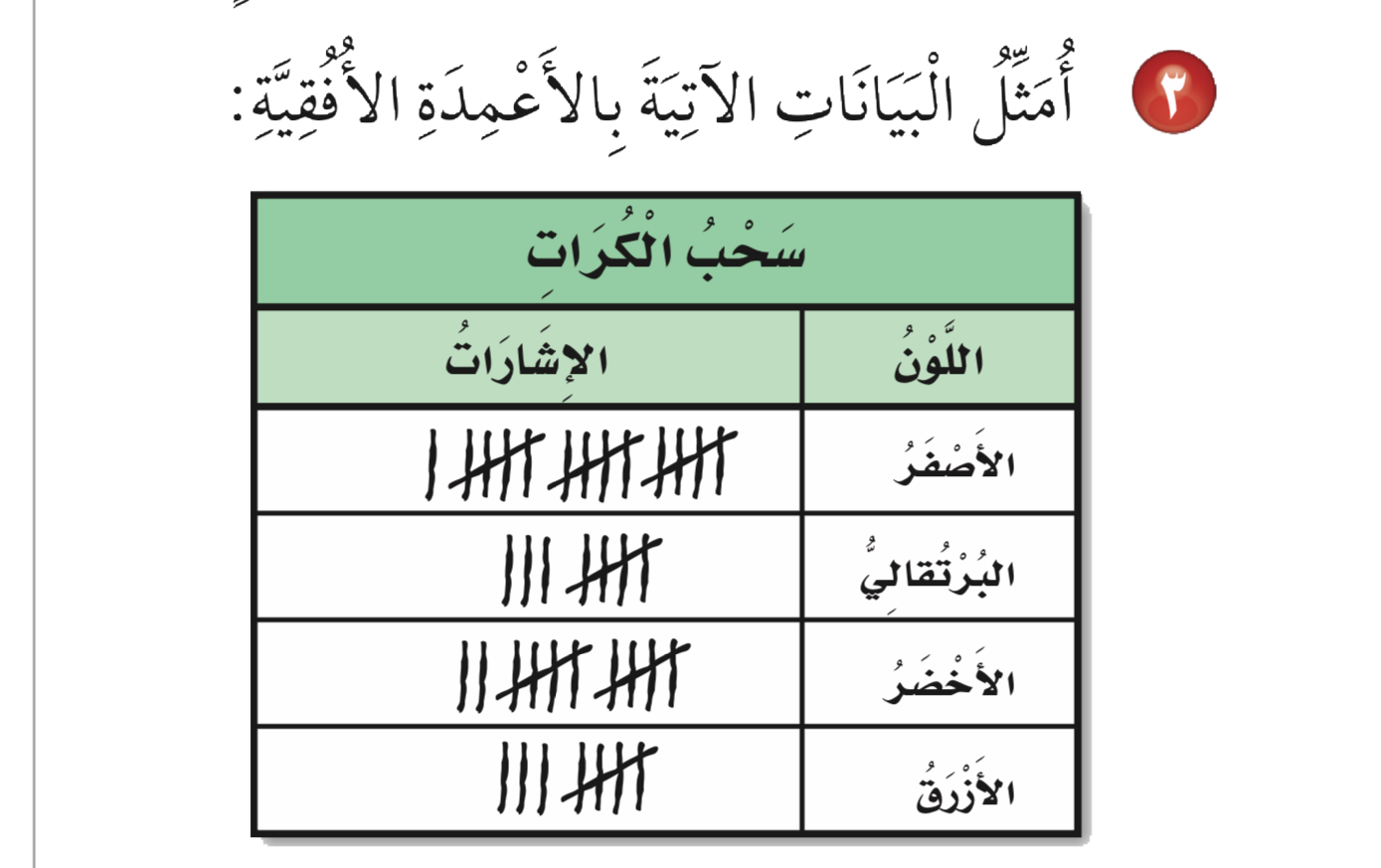 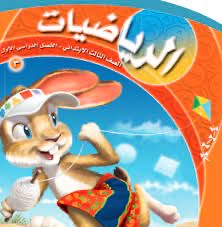 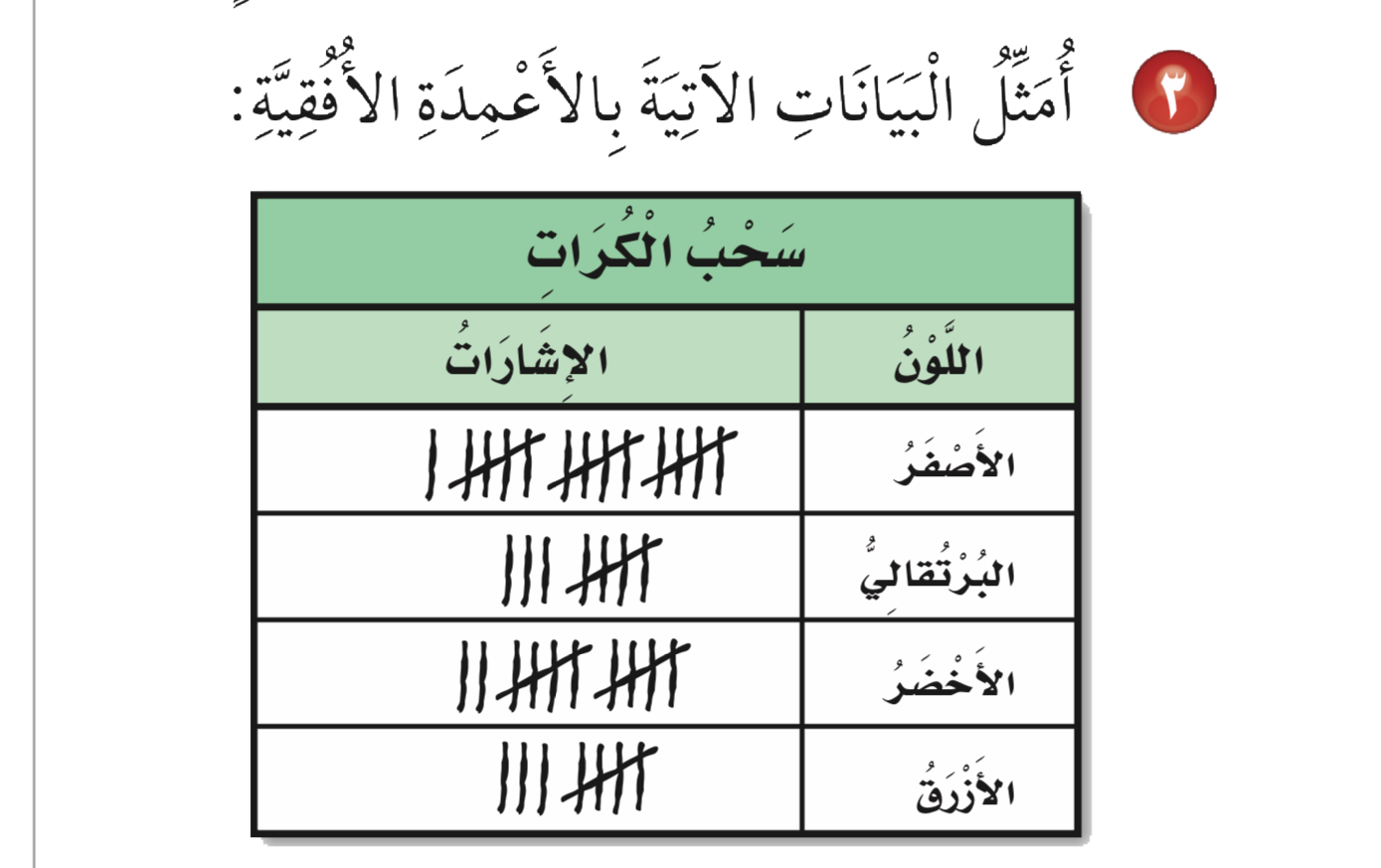 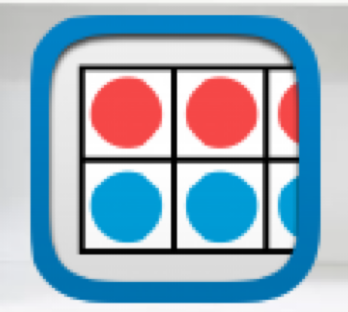 3
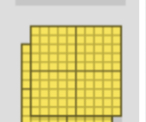 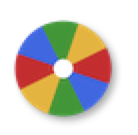 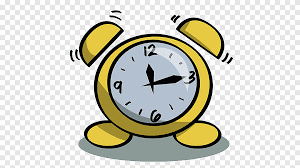 سحب الكرات
نشاط
أدوات
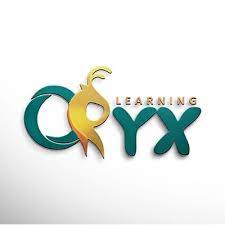 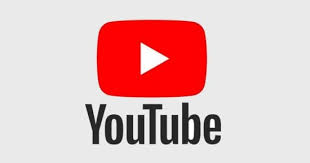 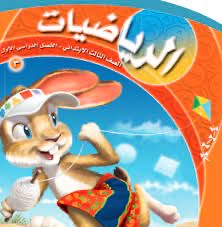 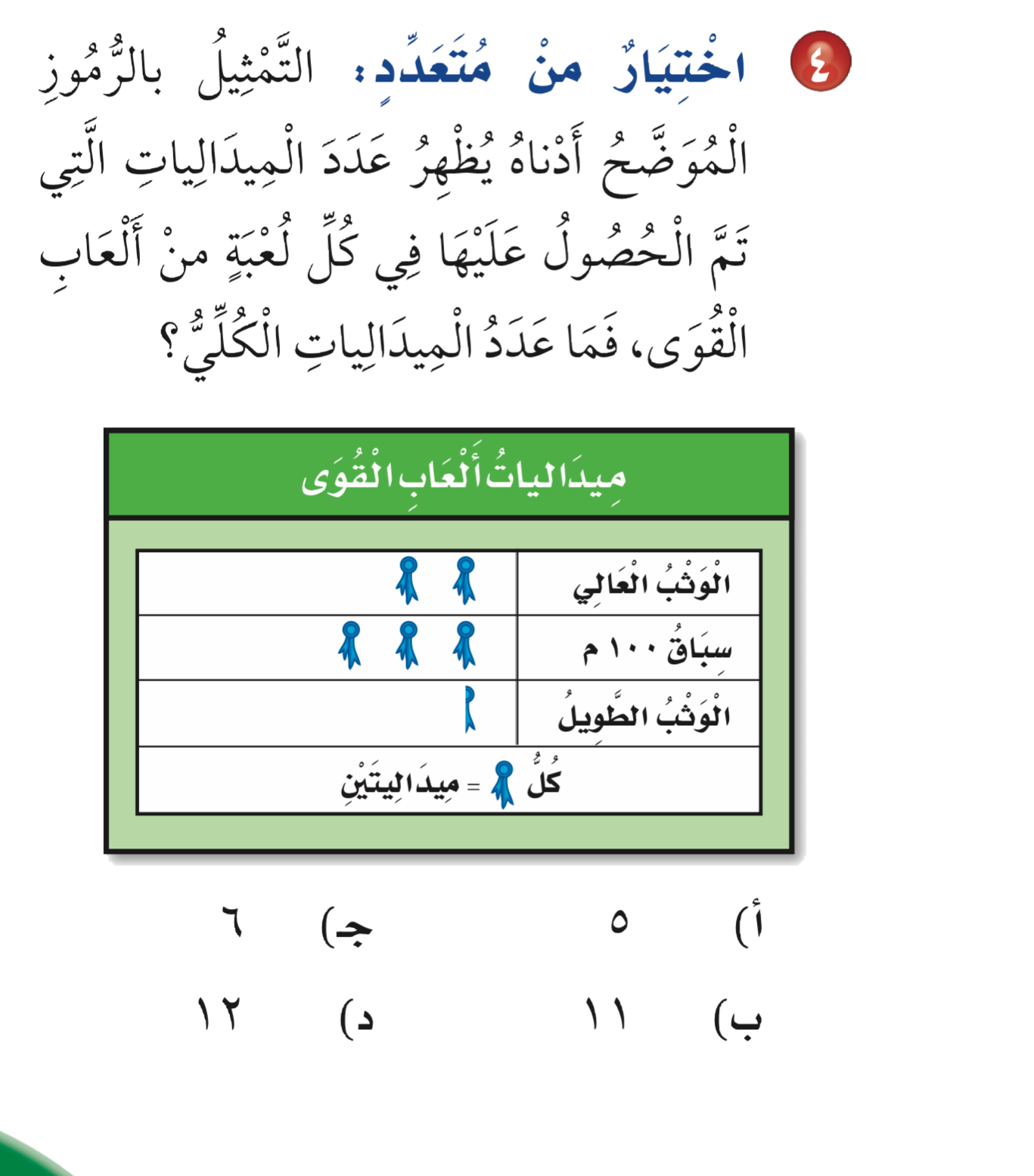 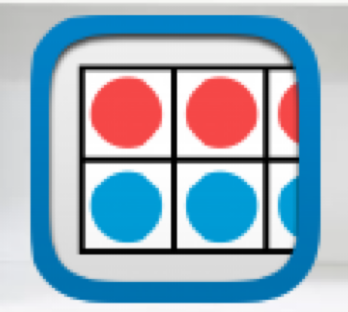 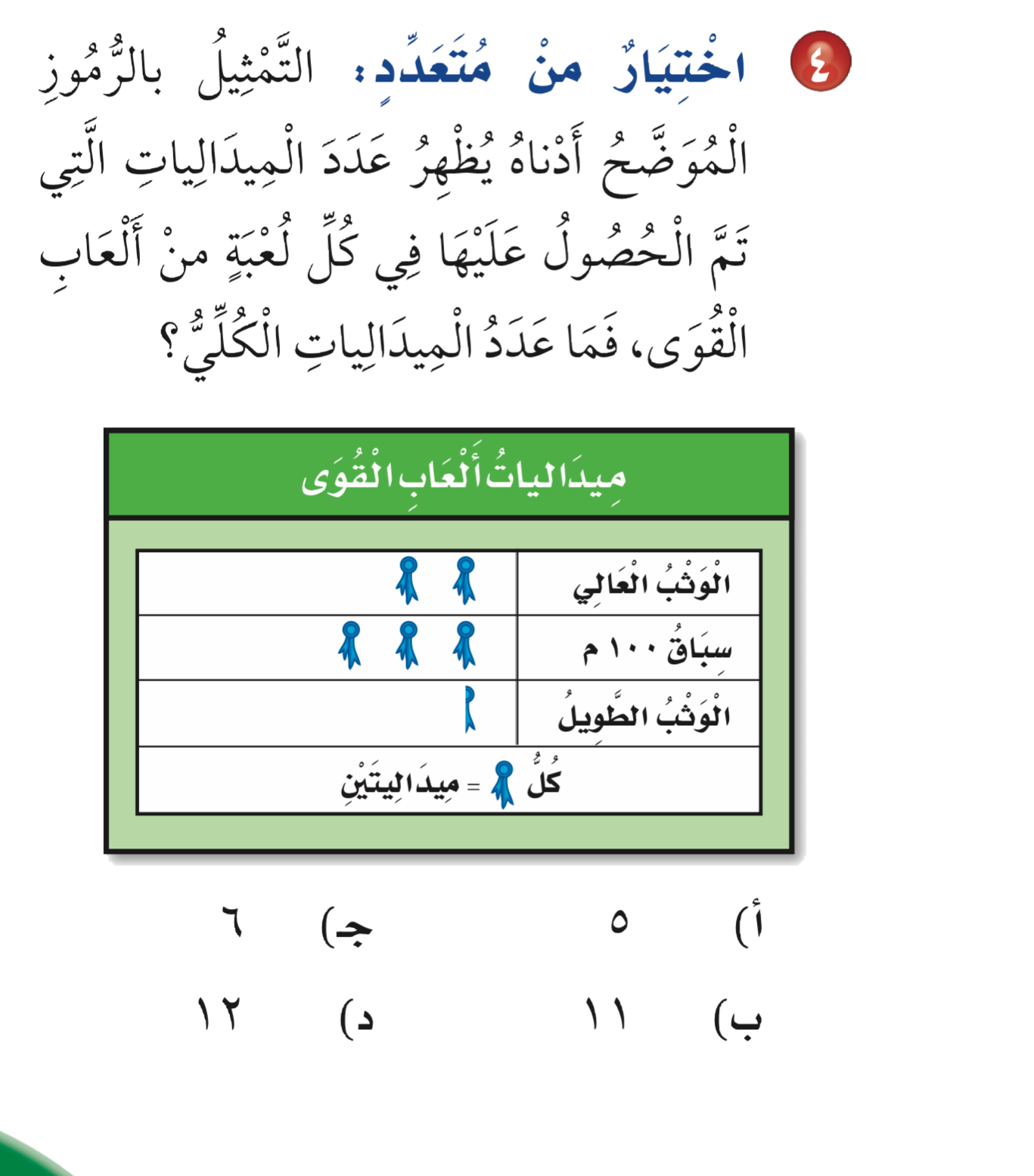 4
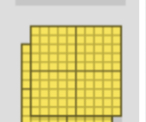 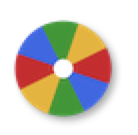 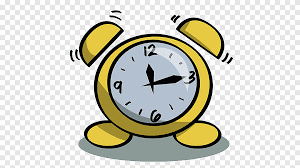 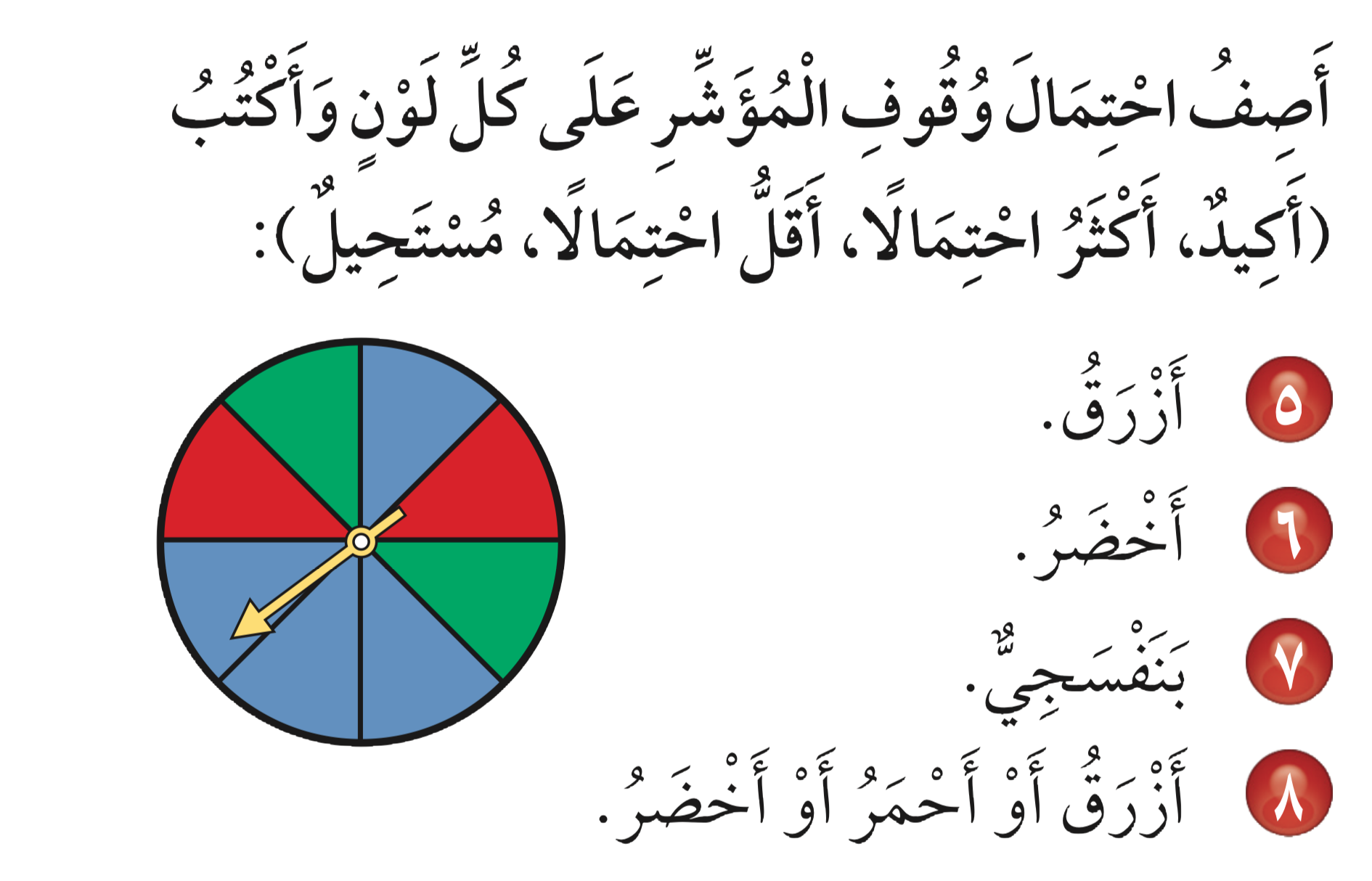 5
متساوي الاحتمال
أقل احتمال
مستحيل
أكيد
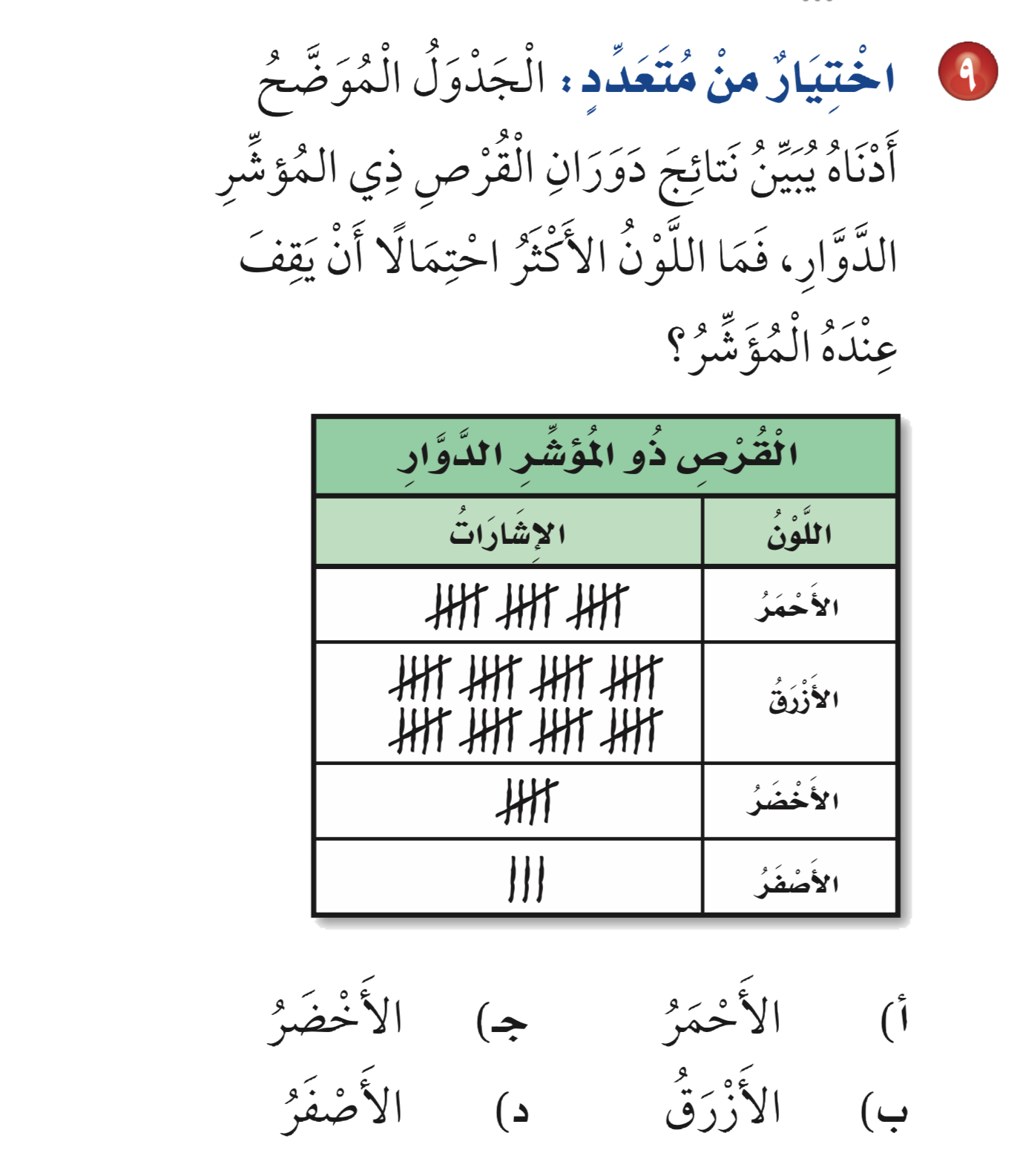 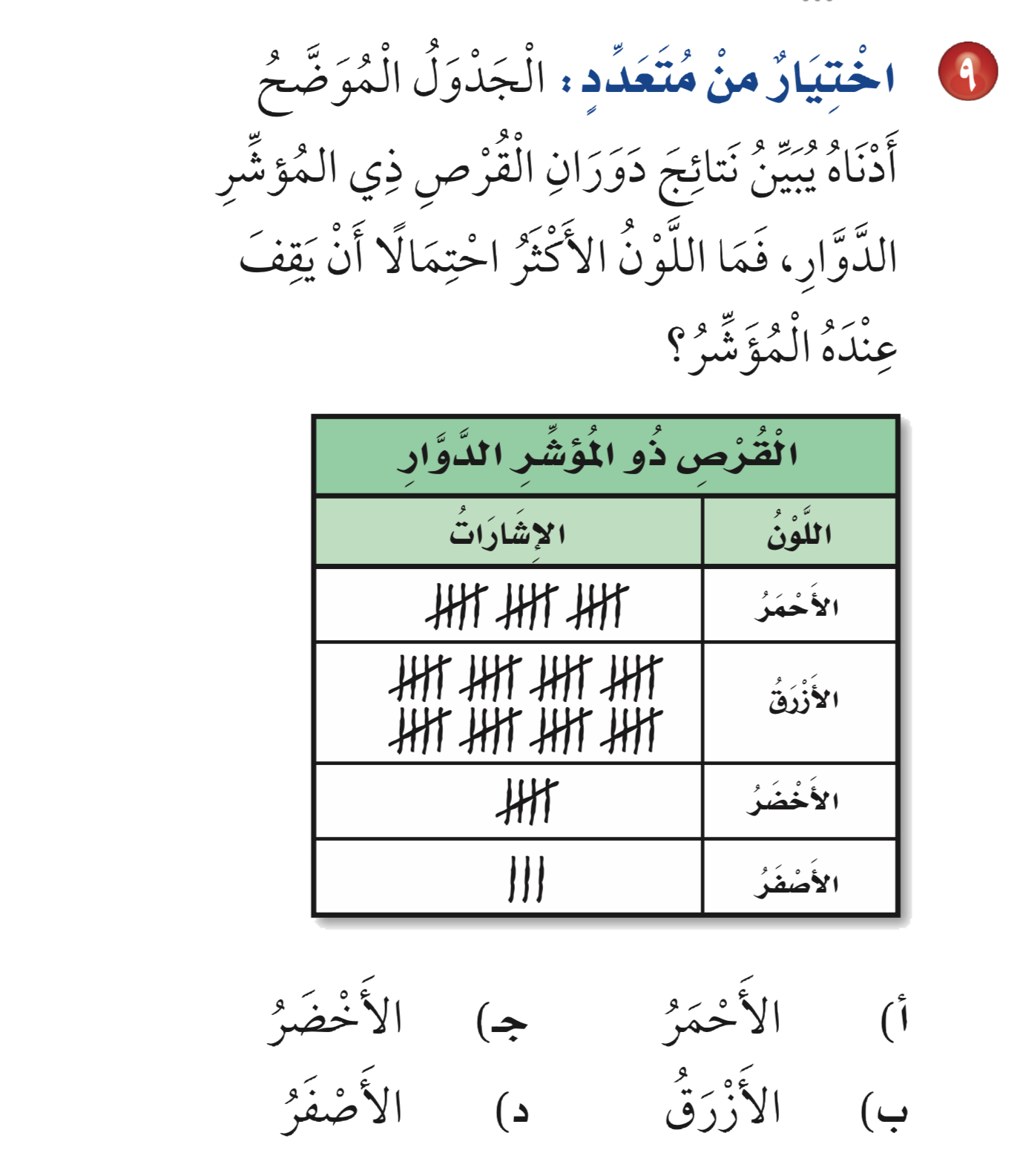 9
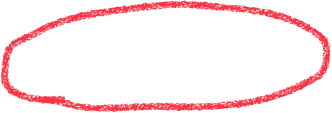